BÀI 15: THIẾT KẾ, TẠO DÁNG XE ĐẠP
1
NỘI DUNG BÀI HỌC
LUYỆN TẬP VÀ SÁNG TẠO
QUAN SÁT VÀ NHẬN THỨC
01
02
VẬN DỤNG
PHÂN TÍCH VÀ ĐÁNH GIÁ
03
04
2
01. QUAN SÁT VÀ NHẬN THỨC
Ý TƯỞNG VÀ THỰC HÀNH SÁNG TẠO SẢN PHẨM
BƯỚC 1
BƯỚC 2
BƯỚC 3
Xác định nội dung, chủ đề thiết kế.
Xác định hình dáng muốn mô phỏng.
Xác định phương pháp thực hành
02. LUYỆN TẬP VÀ SÁNG TẠO
KẾT LUẬN
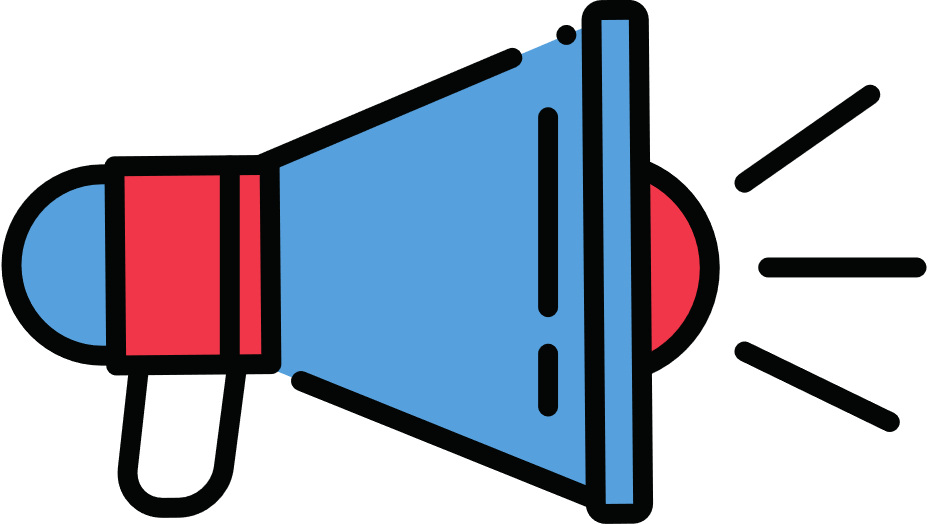 HS lựa chọn nội dung sao cho phù hợp với bài học:
Cần xác định các đặc điểm về hình dáng, cấu tạo các bộ phận của xe đạp một cách cụ thể; 
Xác định phương pháp thực hành, chất liệu để thiết kế, tạo dáng xe đạp sao cho hợp lí.
01. QUAN SÁT VÀ NHẬN THỨC
THỰC HÀNH
Cách 1: Vẽ thiết kế tạo dáng xe đạp
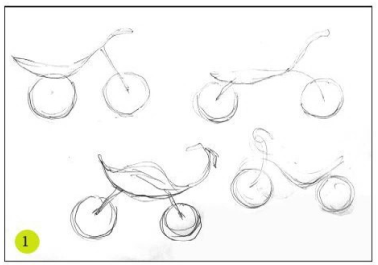 Bước 1: Phác thảo ý tưởng bằng cách chọn hình dáng và vẽ mô phỏng chiếc xe đạp của em.  
Bước 2: Chọn một mẫu và chỉnh sửa theo ý muốn.  
Bước 3: Vẽ thêm các chi tiết riêng lẻ.  
Bước 4: Hoàn thiện dáng của chiếc xe.
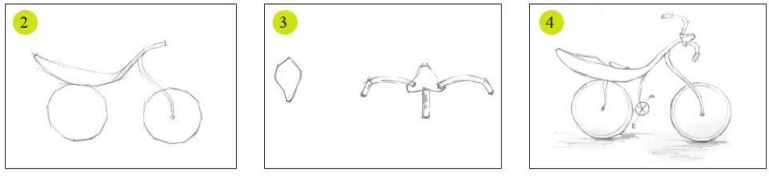 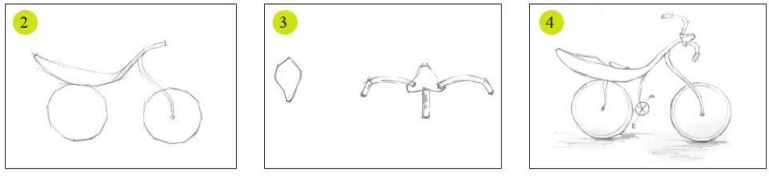 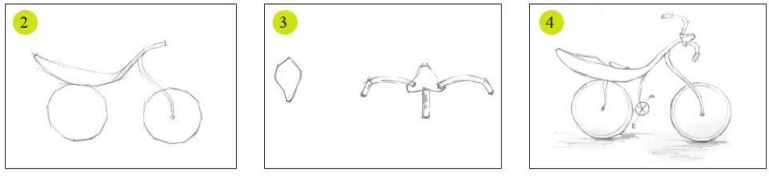 01. QUAN SÁT VÀ NHẬN THỨC
THỰC HÀNH
Cách 2: Sáng tạo mô hình xe đạp bằng vật liệu tái chế.
Bước 1: Vẽ phác ý tưởng. 
Bước 2: Vẽ hình lên bìa carton. 
Bước 3: Cắt phần khung xe.  
Bước 4: Cắt yên xe, bánh xe và tạo hình tay lái, trục bánh xe. 
Bước 5: Lắp ghép hoàn thiện và vẽ hình trang trí.
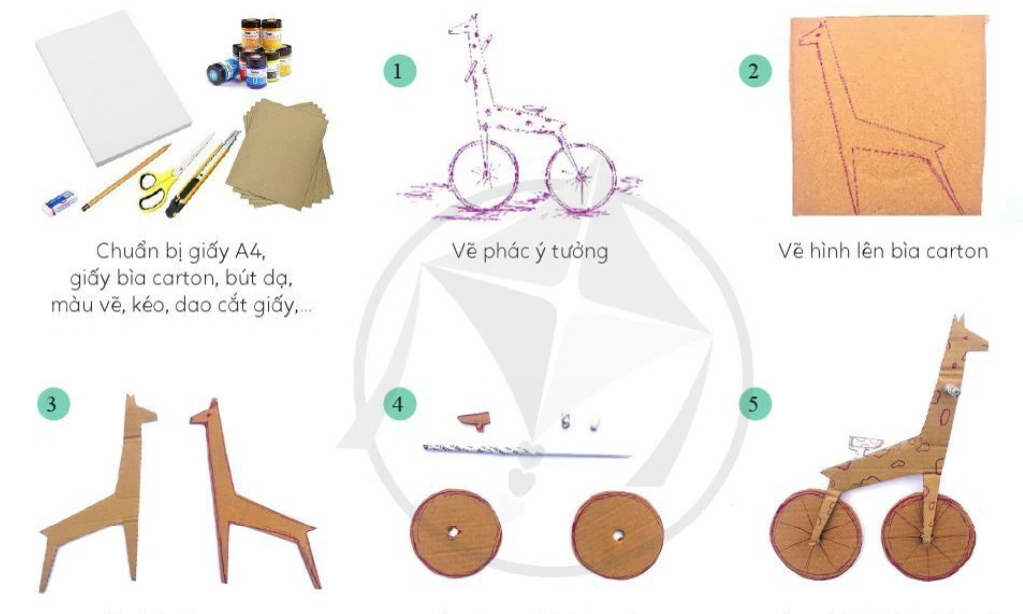 02. QUAN SÁT VÀ NHẬN THỨC
THỰC HÀNH
Cách 3: Tạo hình xe đạp bằng cành cây khô, cây dây leo
Bước 1: Vẽ phác ý tưởng.
Bước 2: Dùng cành cây khô cắt tạo hình phần khung. 
Bước 3: Làm từng bộ phận bánh xe.
Bước 4: Lắp ghép phần khung và bánh xe. 
Bước 5: Tạo hình thêm chi tiết và hoàn thiện.
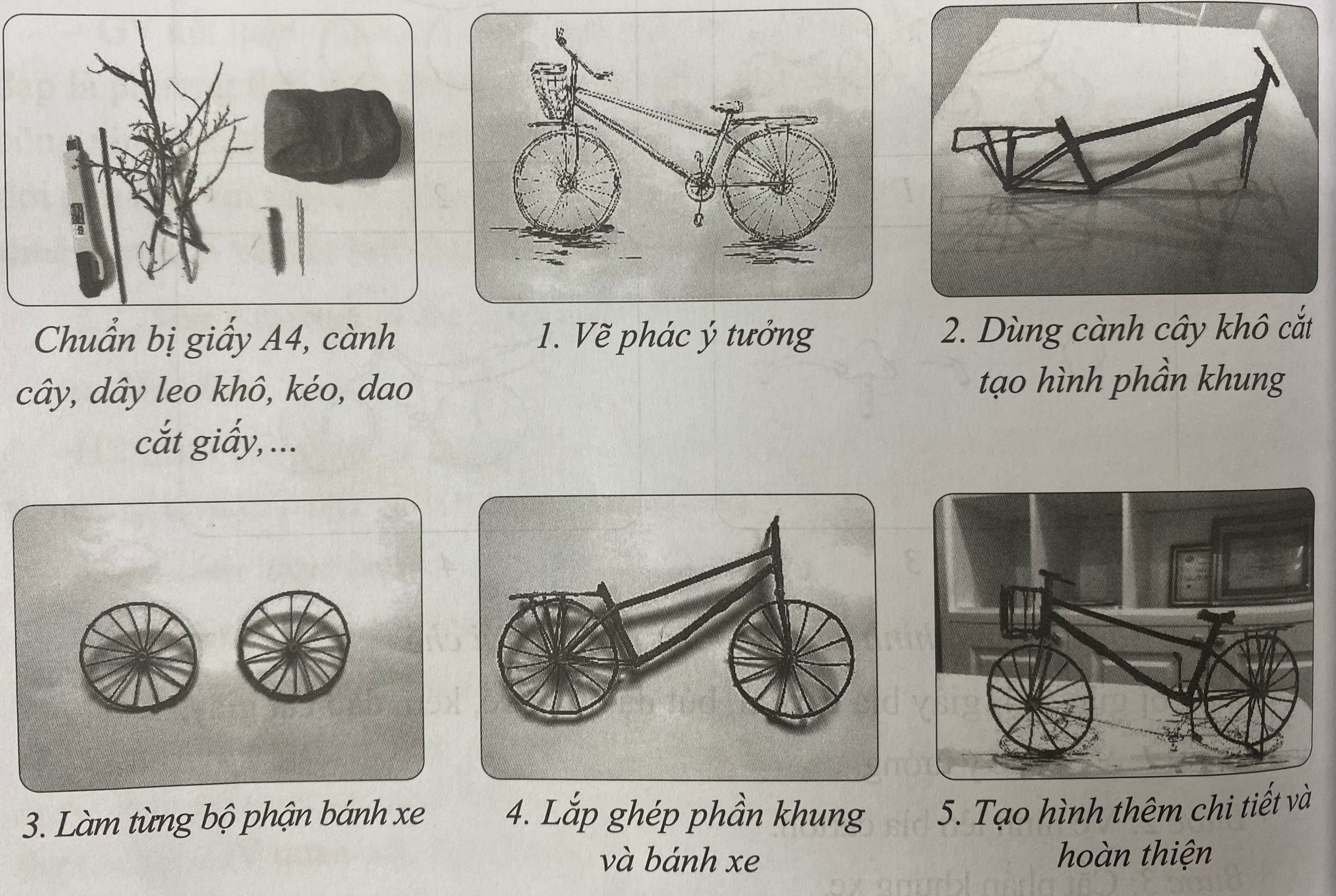 02
LUYỆN TẬP 
VÀ SÁNG TẠO
02. LUYỆN TẬP VÀ SÁNG TẠO
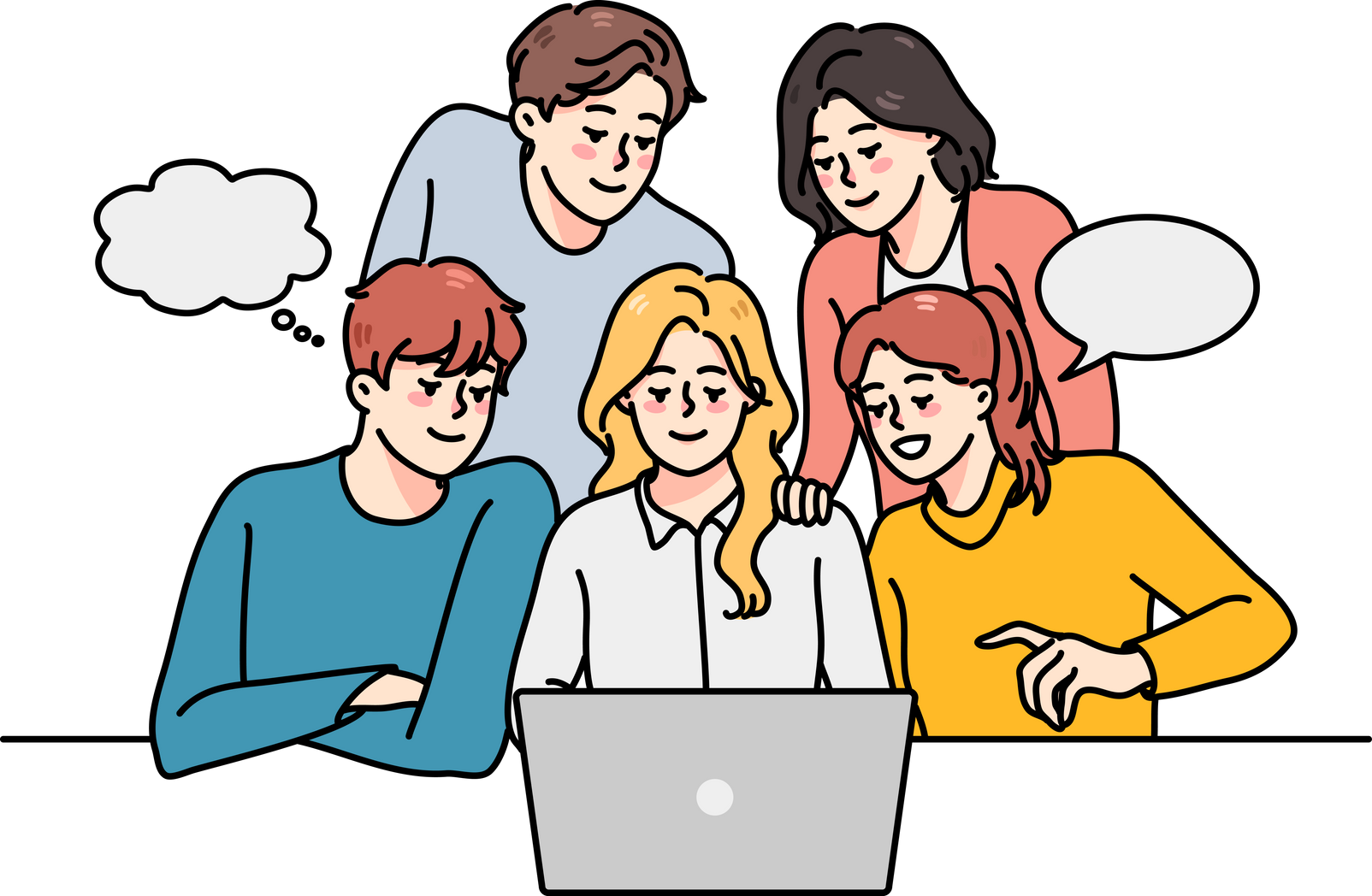 Thiết kế được bản vẽ mô phỏng xe đạp theo ý muốn và sáng tạo mô hình xe đạp bằng vật liệu tái chế
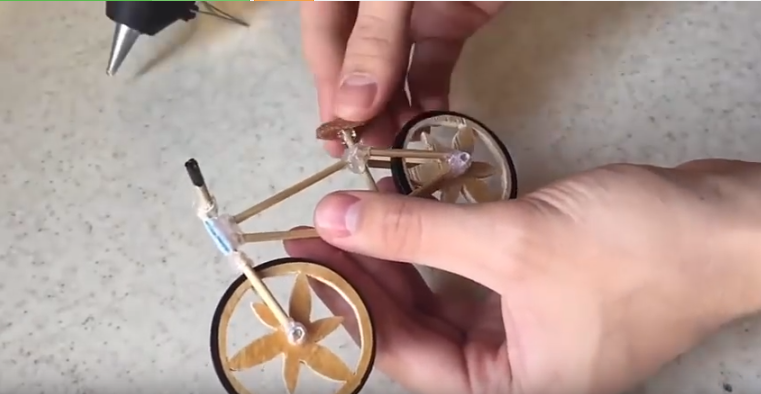 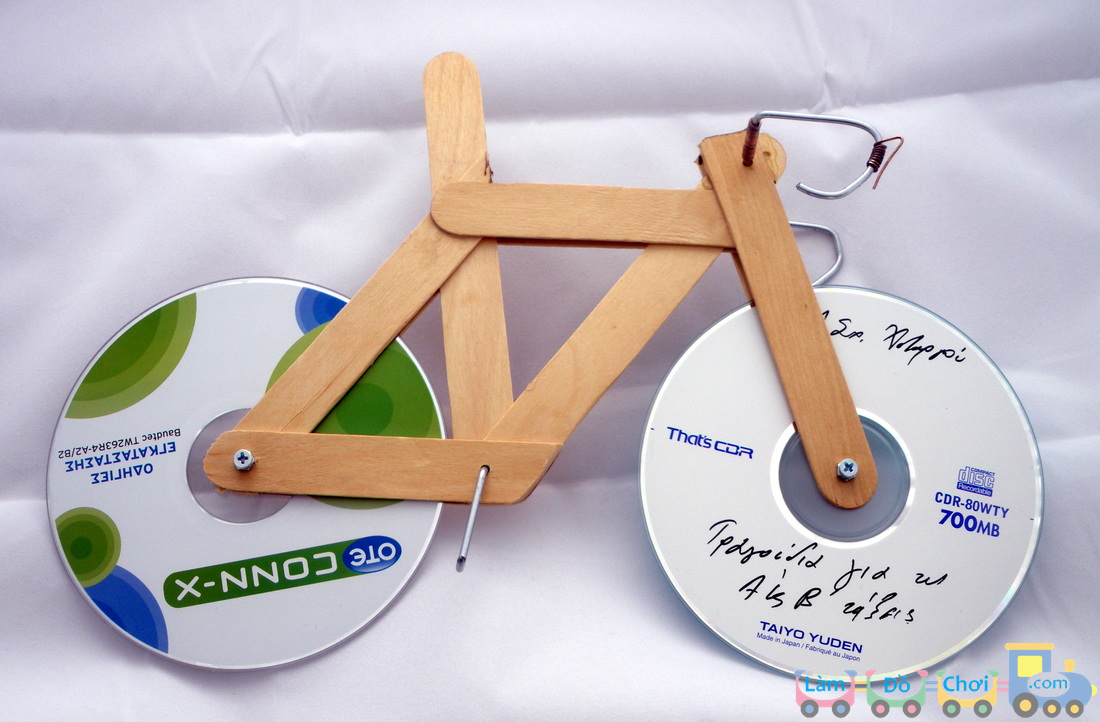 02. LUYỆN TẬP VÀ SÁNG TẠO
Một số sản phẩm mẫu
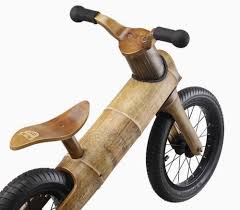 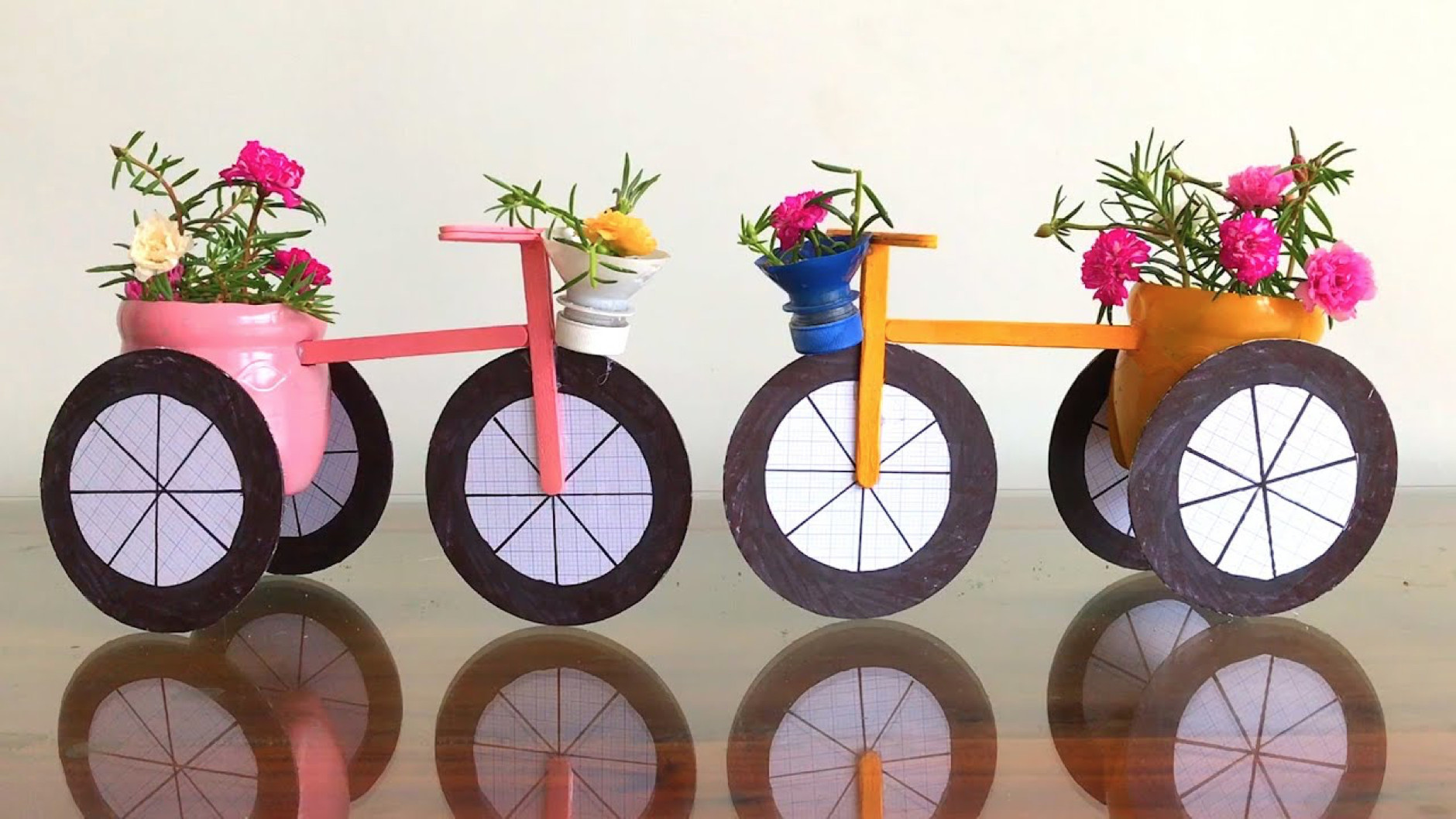 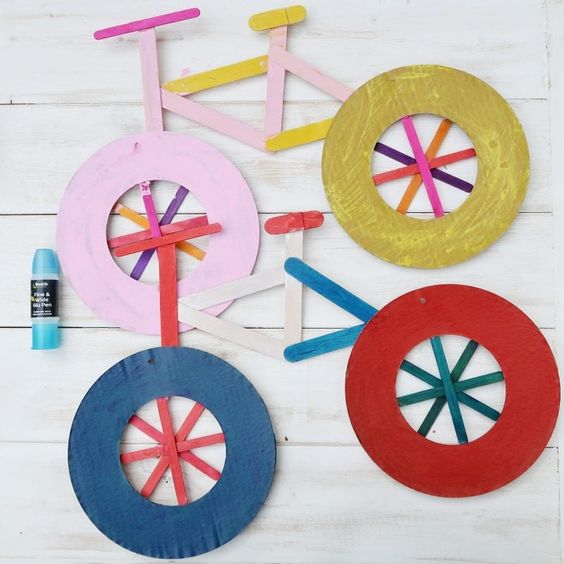 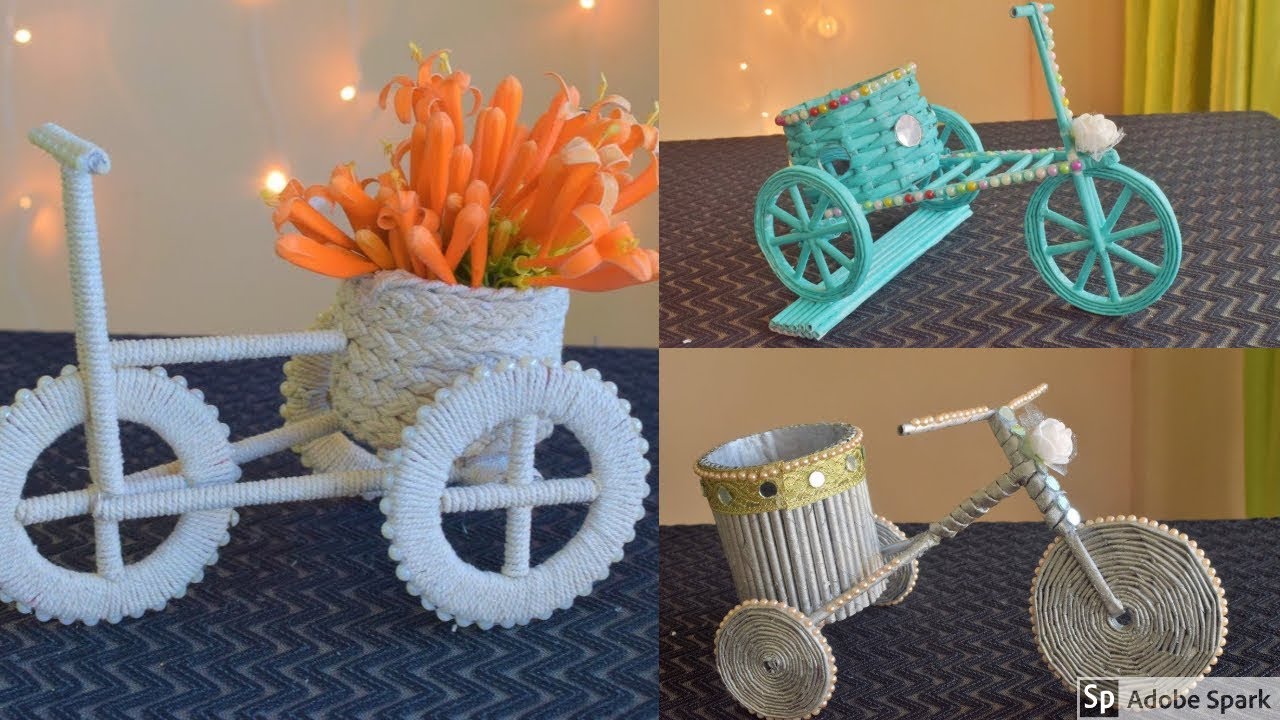 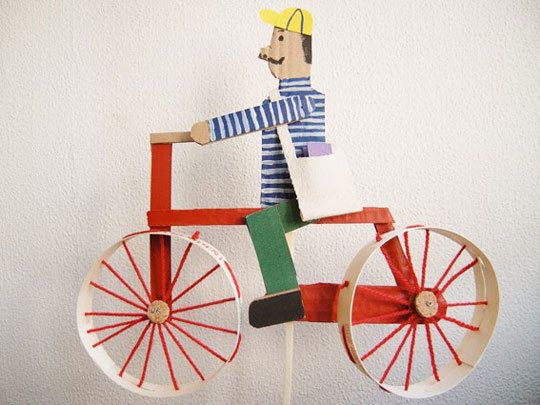 03
PHÂN TÍCH VÀ ĐÁNH GIÁ
03. PHÂN TÍCH VÀ ĐÁNH GIÁ
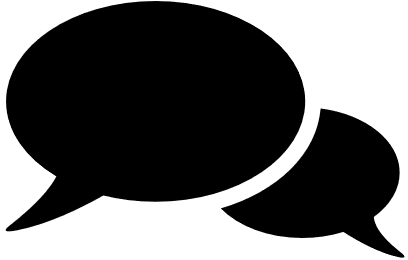 THẢO LUẬN
Bạn đã khai thác vẻ đẹp của di sản mĩ thuật Việt Nam thời kì trung đại nào trong thực hành, sáng tạo sản phẩm mĩ thuật của mình?
Hãy nêu tên một số vật dụng tiêu biểu cho nghệ thuật trang trí thời kì trung đại ở Việt Nam.
Bạn ấn tượng với giá trị tạo hình của di sản nào trong nghệ thuật trang trí thời kì trung đại ở Việt Nam? 
Bạn sẽ trưng bày sản phẩm mĩ thuật ở đâu? Sản phẩm có phù hợp với không gian trưng bày không?
03. PHÂN TÍCH VÀ ĐÁNH GIÁ
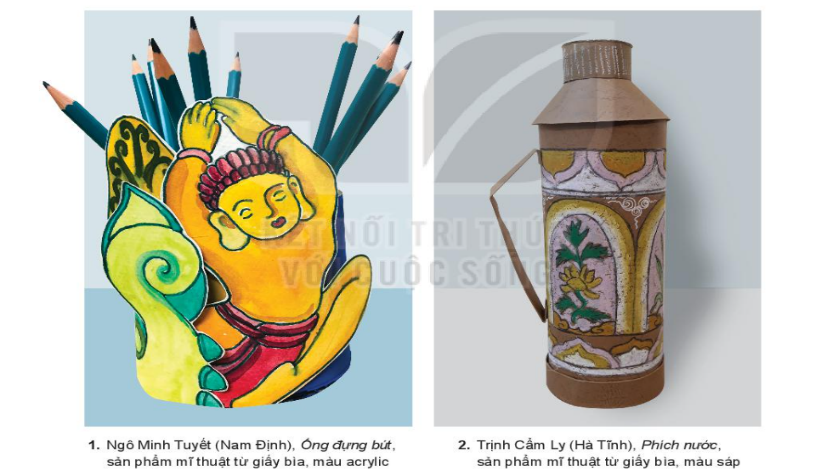 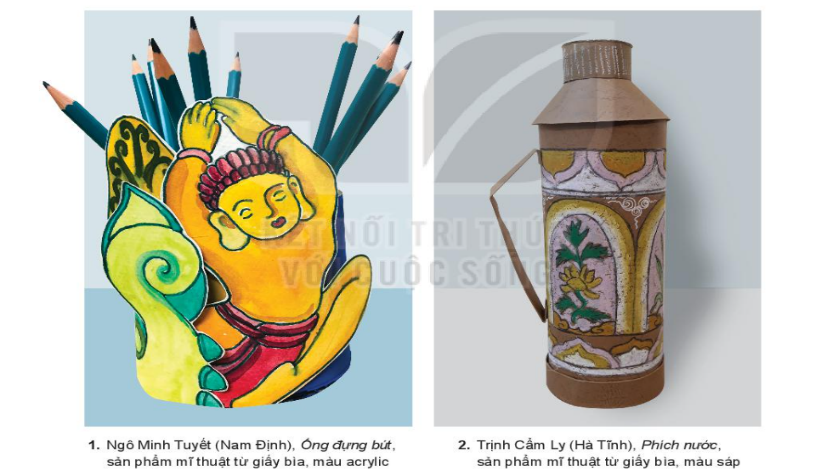 04
VẬN DỤNG
04. VẬN DỤNG
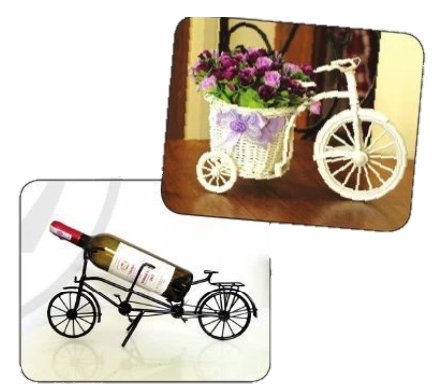 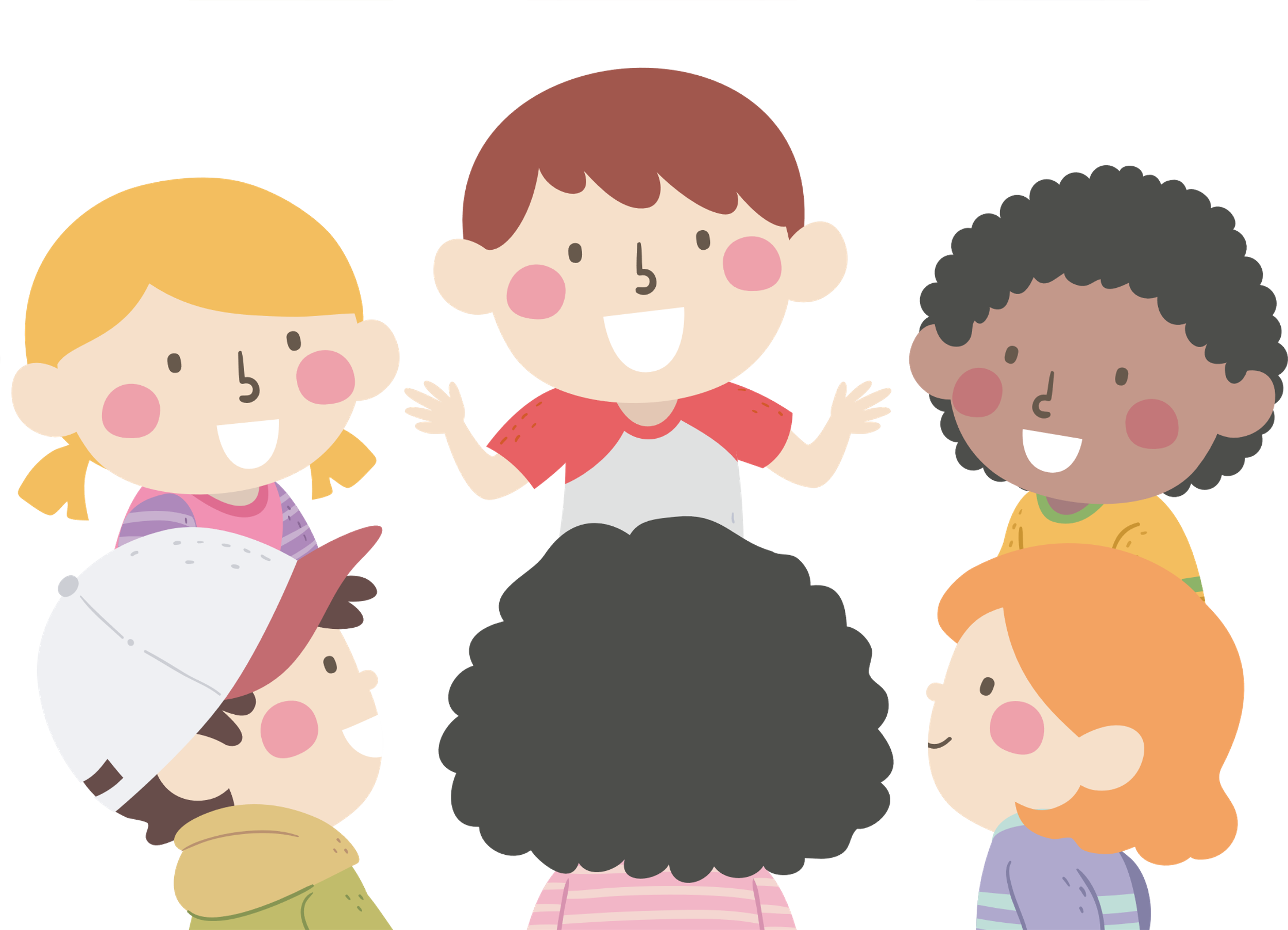 TÌM RA CÁC Ý TƯỞNG ỨNG DỤNG TỪ THIẾT KẾ XE ĐẠP VÀO CUỘC SỐNG
04. VẬN DỤNG
KẾT LUẬN
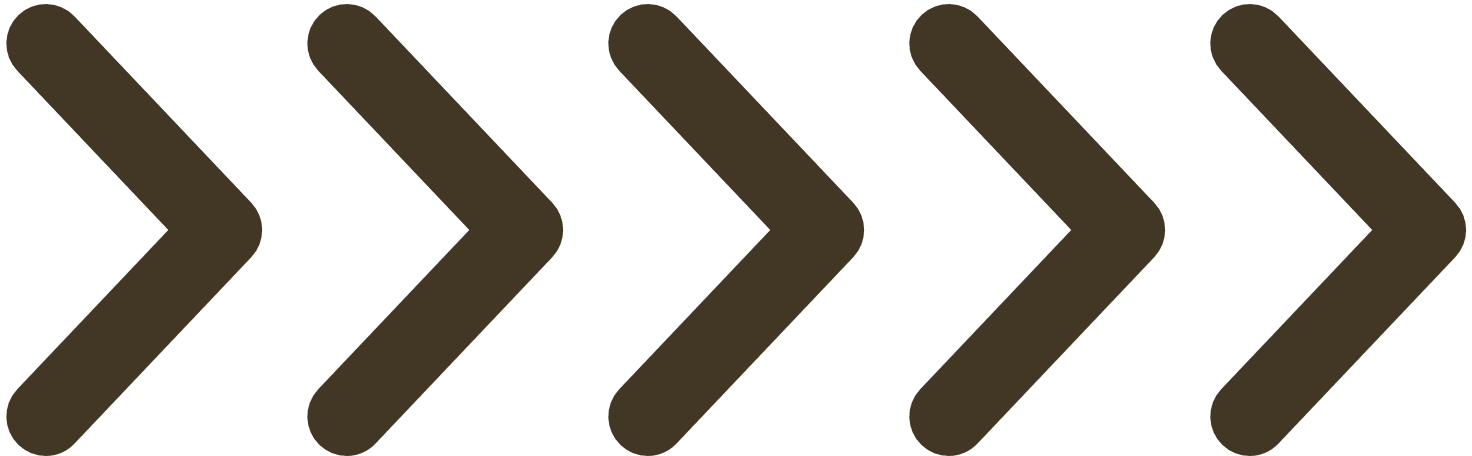 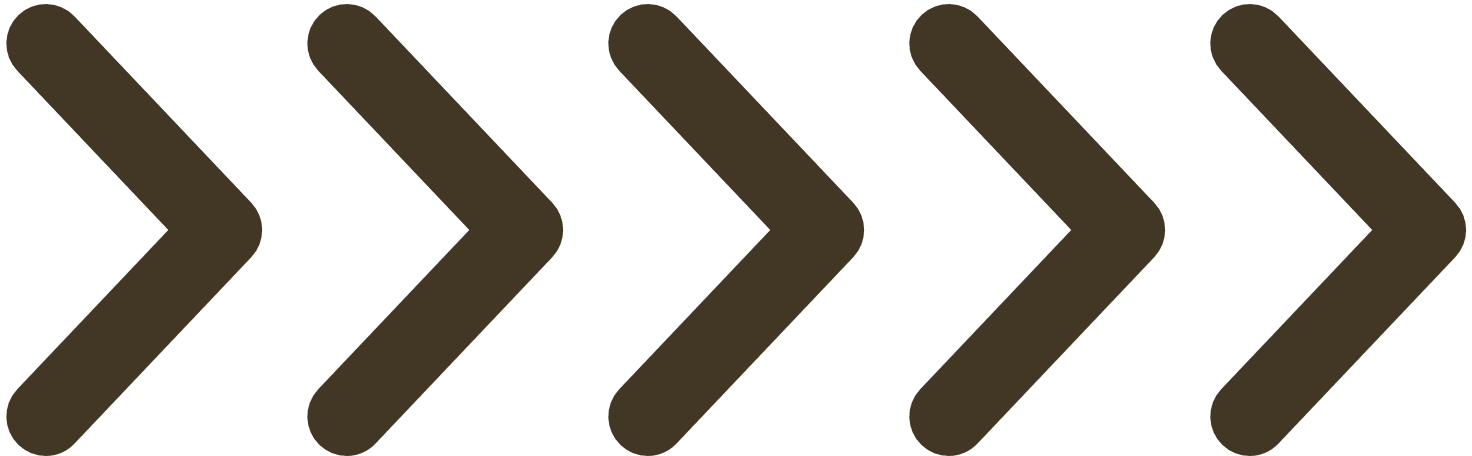 Các nhà sản xuất luôn cần những ý tưởng thiết kế độc đáo. Em cũng có thể trở thành nhà thiết kế của các hãng sản xuất đó. 
 Xe đạp là phương tiện giao thông có từ lâu đời và rất hữu ích đối với đời sống. 
Sử dụng xe đạp tốt cho sức khỏe. Khi tham gia giao thông phải tuân thủ luật lệ giao thông. 
Xe đạp không dùng đến động cơ nên không có khí thải. Xe đạp là phương tiện giao thông thân thiện với môi trường.
04. VẬN DỤNG
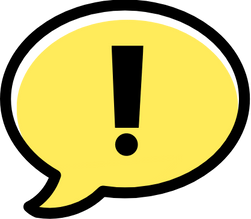 EM CẦN NHỚ
Các nhà thiết kế vẫn đang sáng tạo không ngừng để tạo ra những mẫu xe đạp mới.
Các nhà sản xuất luôn cần những ý tưởng thiết kế độc đáo. Xe đạp là phương tiện giao thông có từ lâu đời và rất hữu ích đối với đời sống con người. 
Sử dụng xe đạp tốt cho sức khỏe, xe đạp không dùng đến động cơ nên không có khí thải. Xe đạp là phương tiện giao thông thân thiện với môi trường.
TRÒ CHƠI
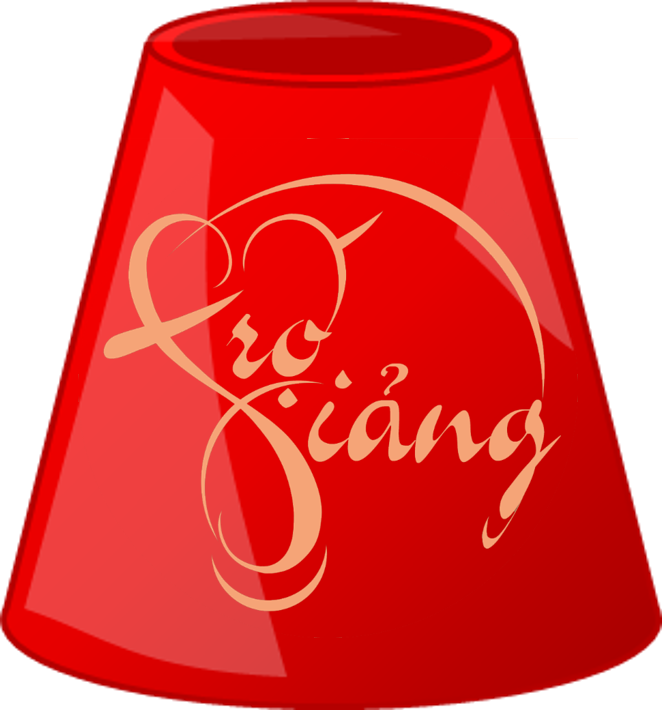 ÚP LY
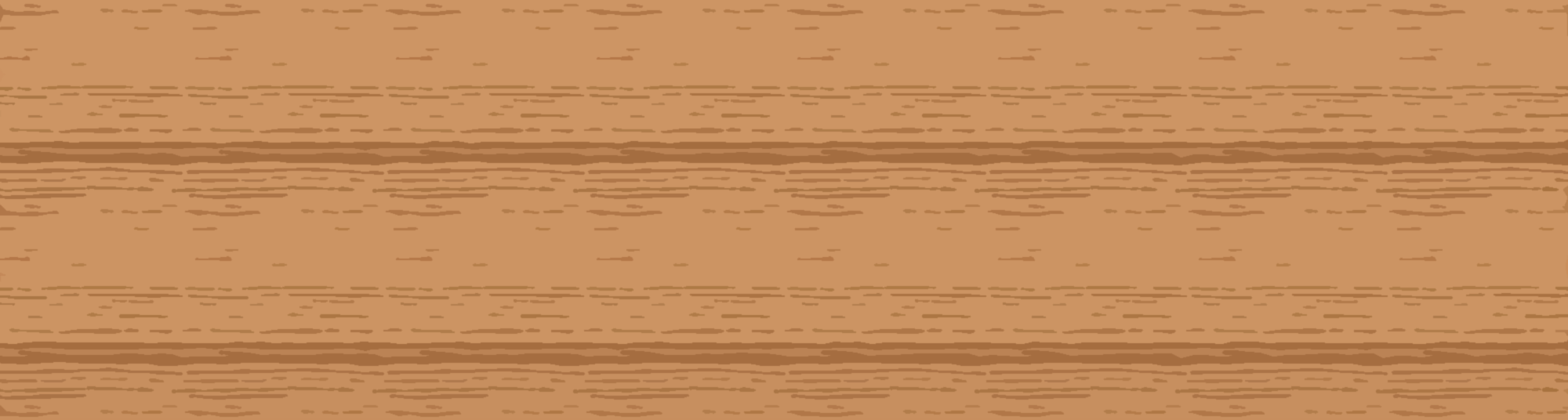 1
2
3
4
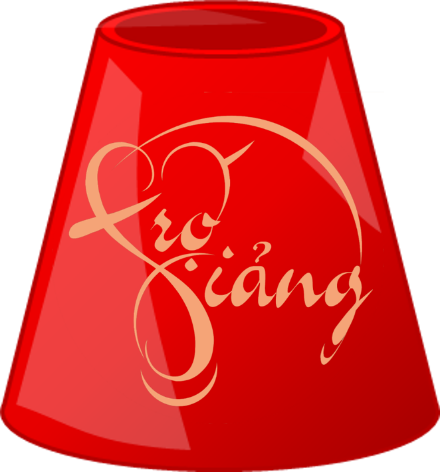 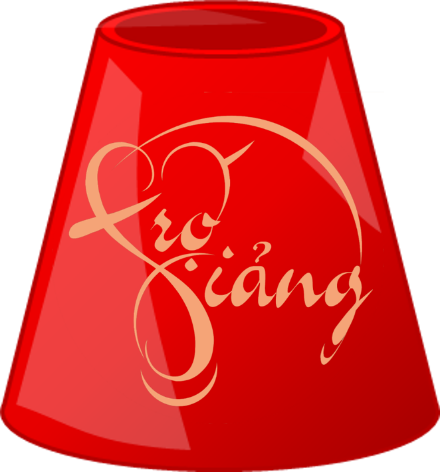 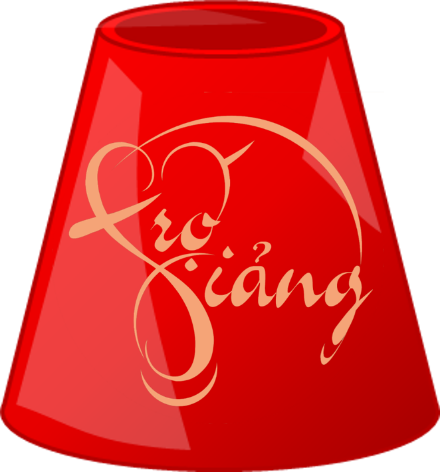 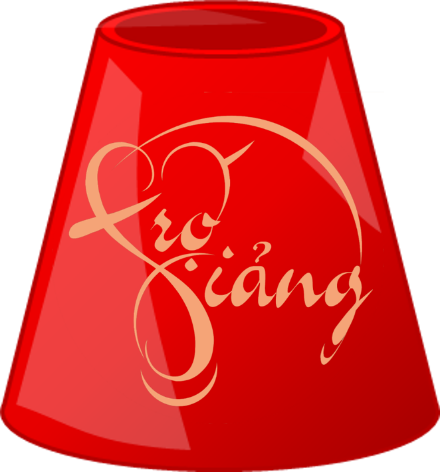 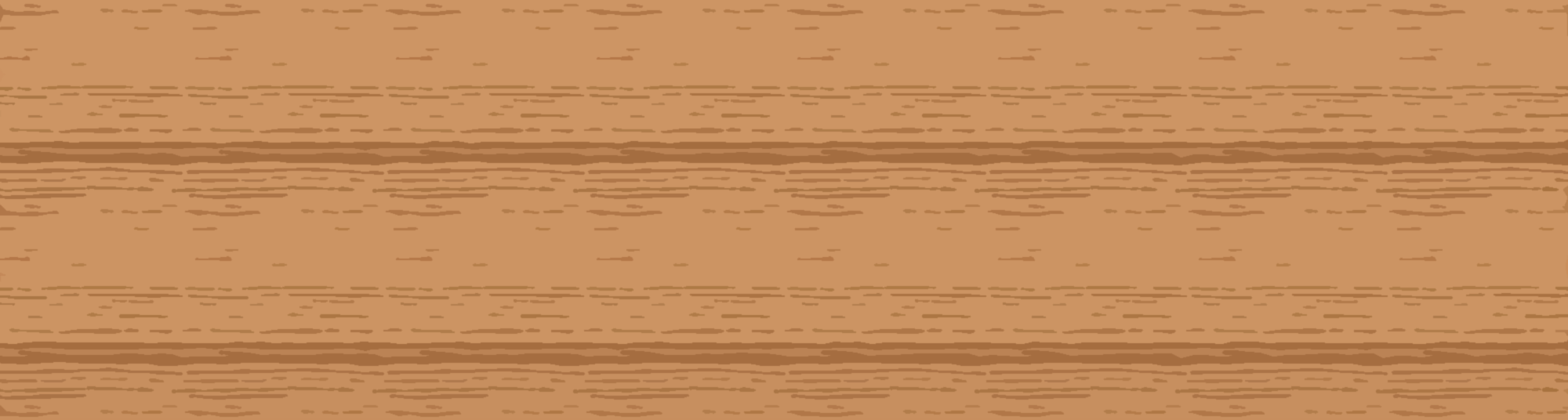 Bắt đầu
Câu 1
Câu 2
Câu 3
Câu 4
[Speaker Notes: Nhấn lần 1 vào khoảng trống để bỏ câu hỏi vào ly.
Nhấn lần 2 vào khoảng trống để trộn các ly với nhau.
Nhấn vào chữ bắt đầu để bắt đầu trò chơi.]
4
3
2
1
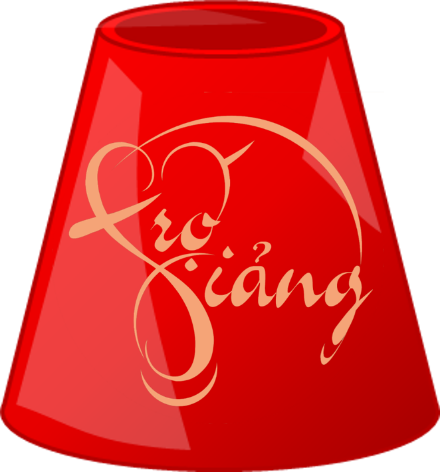 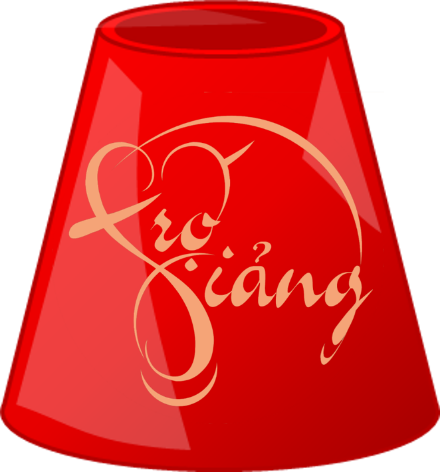 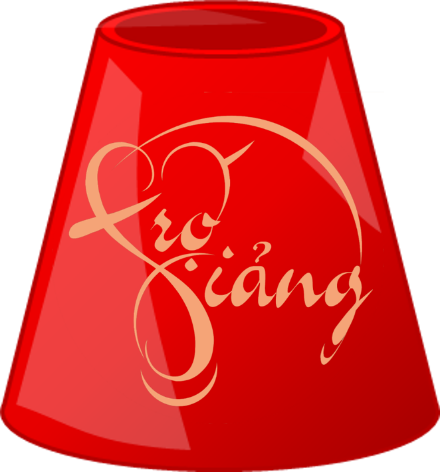 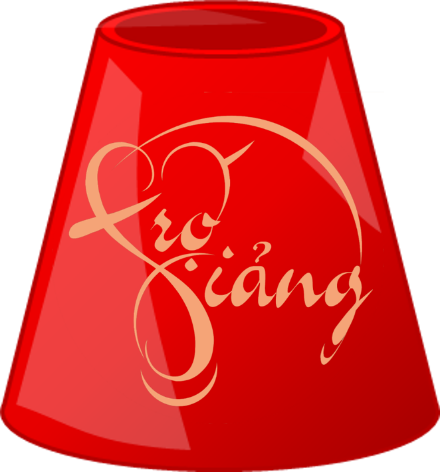 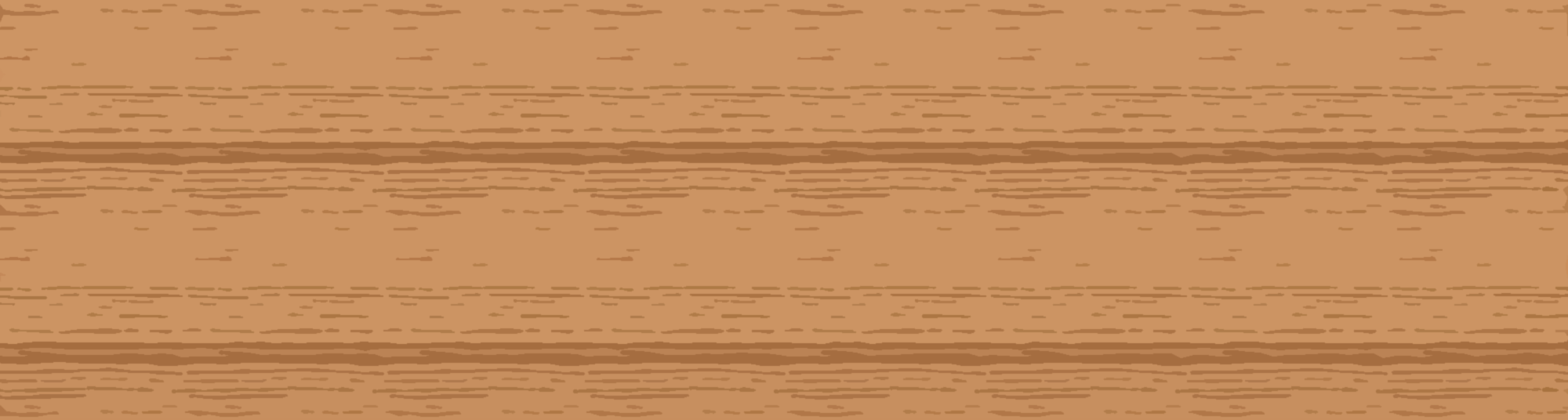 Câu 2
Câu 3
Câu 4
Câu 1
[Speaker Notes: Nhấn vào từng cốc để mở ra câu hỏi tương ứng.
Nhấn vào câu hỏi để chuyển sang slide câu hỏi tương ứng.
Nhấn vào mũi tên màu vàng để chuyển về slide nội dung tiếp theo.]
Câu 1: Công dụng của xe đạp là gì?
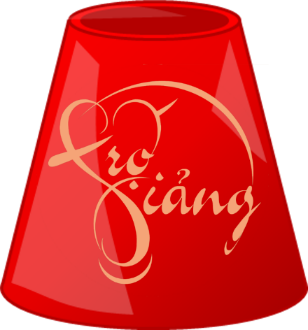 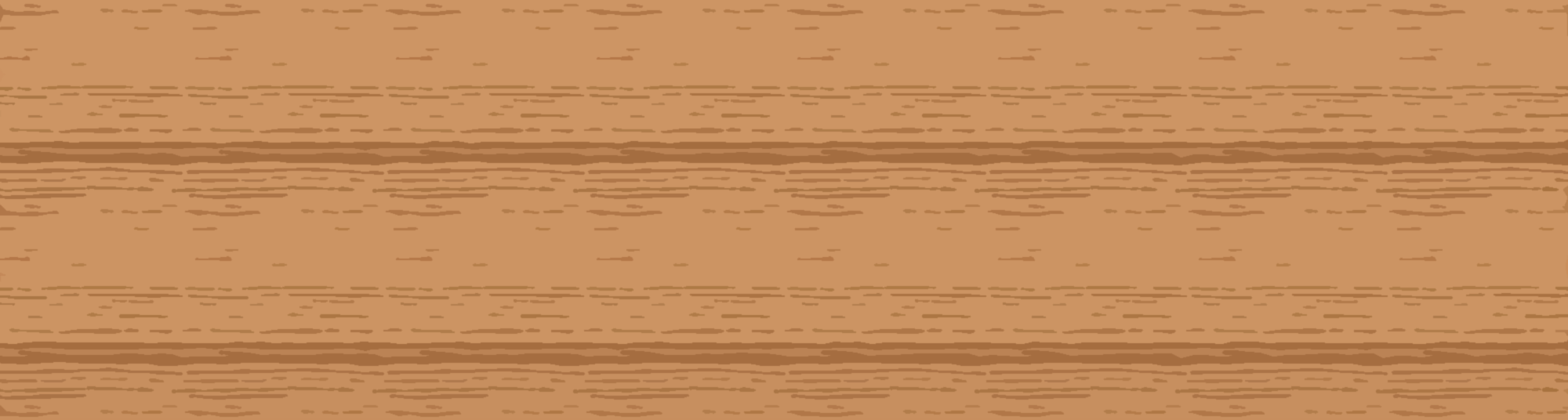 Phương tiện di chuyển trên những lộ trình ngắn.
Là thiết bị tập thể lực hữu hiệu.
[Speaker Notes: - Nhấn vào cốc để quay trở lại slide chọn câu hỏi (slide 3)]
Câu 2: Kiểu dáng xe đạp thông dụng là kiểu nào?
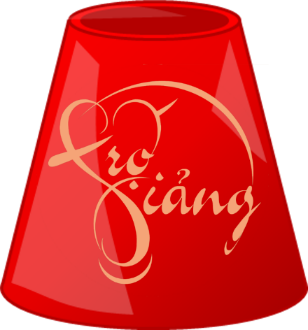 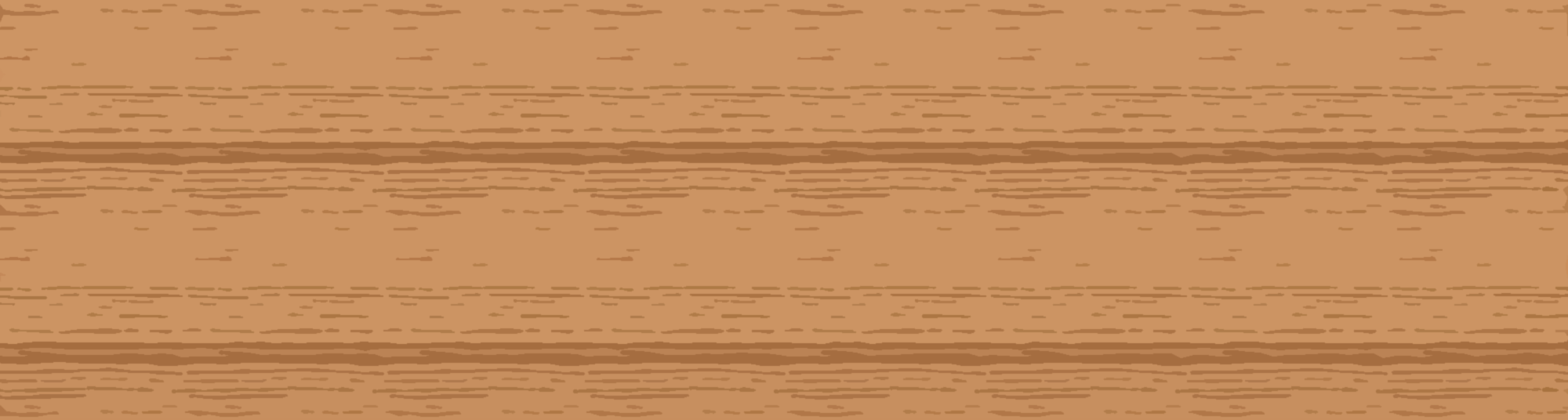 Hai bánh bằng nhau, yên xe thấp hơn tay lái, có giỏ xe
[Speaker Notes: - Nhấn vào cốc để quay trở lại slide chọn câu hỏi (slide 3)]
Câu 3: Để lên ý tưởng và thực hành sáng tạo sản phẩm cần mấy bước?
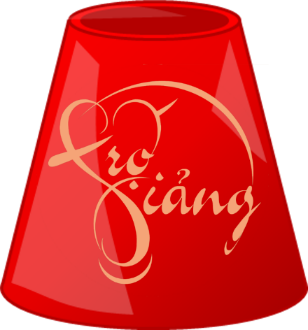 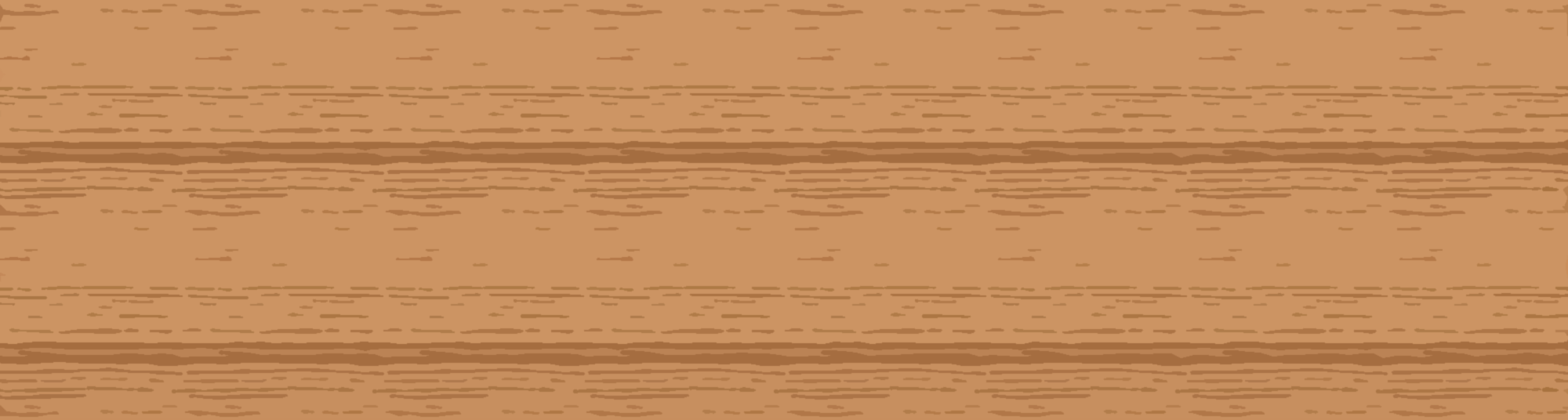 3 bước
[Speaker Notes: - Nhấn vào cốc để quay trở lại slide chọn câu hỏi (slide 3)]
Câu 4: Xe đạp đối với môi trường như nào?
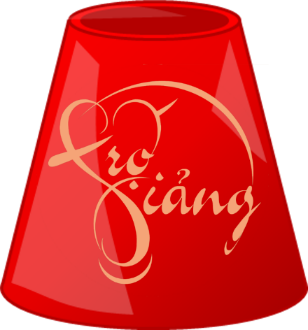 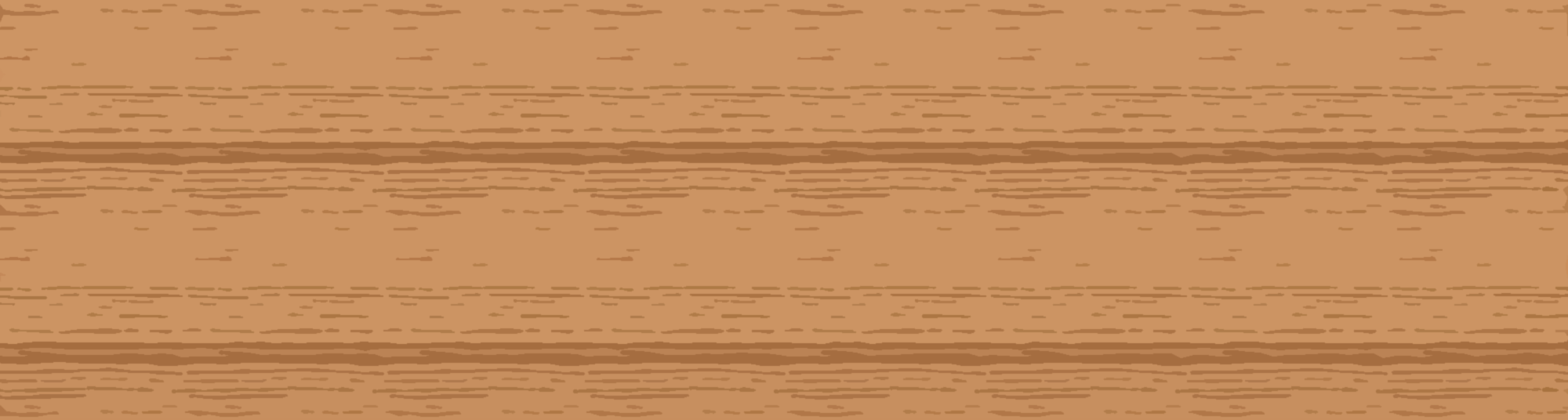 Xe đạp là phương tiện giao thông thân thiện với môi trường.
[Speaker Notes: - Nhấn vào cốc để quay trở lại slide chọn câu hỏi (slide 3)]
HƯỚNG DẪN VỀ NHÀ
Ôn lại kiến thức đã học.
Đọc và tìm hiểu trước Bài Trưng bày sản phẩm cuối học kì II.
CẢM ƠN CÁC EM ĐÃ LẮNG NGHE BÀI GIẢNG!